Unit 9
What does he look like？
Section A
WWW.PPT818.COM
Section A
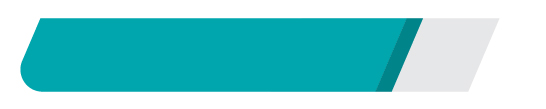 课前自主预习
curly
straight
tall
medium
height
thin
Section A
heavy
tonight
little
cinema
glasses
later
handsome
Section A
actress
person
actor
act
Section A
short hair
long hair
curly hair
straight hair
wear glasses
a little late
中等身高
去看电影
Section A
[答案] 1—4 BDAC
Section A
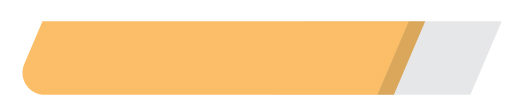 课堂互动探究
词汇点睛
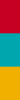 a little一点；少量
[观察] We're meeting at seven, but I may be a little late.
我们要在七点见面，但我可能稍微晚一点儿。
Section A
[辨析] a little, little, a few与few
Section A
[拓展] (1)a little＝a bit＝a little bit, 意为“有点儿”，后接形容词或副词。
It's a little hot today. 今天有点儿热。
(2)a little＝a bit of, 表示肯定含义，意为“一点儿”，后接不可数名词。
There is a little rain today. 今天有小雨。
[注意] little还可以表示“小的”，含有感情色彩。例如：a little girl 一个小女孩。
Section A
活学活用
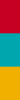 (1)There is _______ rain here in spring, so it's very dry.
A. little　		B. a little
C. few  		D. a few
(2)他会说一点儿汉语。
He can speak ________ ________ ________．
A
a                    little       Chinese
Section A
句型透视
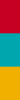 1　What does he look like？他长什么样？
[探究](1)询问某人长相的句型：What do/does＋主语＋look like？其答语如下：
①sb.＋be (am/is/are)＋形容词(tall/short/heavy/fat/thin…)．
②sb.＋have/has＋形容词＋名词(hair/eyes…)．
Section A
③sb.＋be of medium height/build＝sb.＋have/has a medium height/build.
—What do they look like?  他们长什么样？
—They are of medium height, and they have curly hair. 
他们中等身高，留着卷发。
Section A
(2)look like 意为“看起来像”，其中like是介词，意为“像”，后接名词。
 The cloud in the sky looks like a sheep. 
空中的那朵云看起来像一只绵羊。
Section A
[拓展] (1)“What＋be＋主语＋like？”用来询问某人性格、人品等怎么样。
—What's he like？他人怎么样？
—He's outgoing and kind. 他开朗并且友善。
(2)“What does/do sb. like？” 意为“某人喜欢什么？”用于询问某人的爱好，句中的like 作动词。
—What does Bill like? 比尔喜欢什么？
—He likes sports. 他喜欢运动。
Section A
活学活用
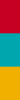 (1)Jim looks ________ his father. And he ________ running with his father.
A．likes; likes	B．like; like
C．likes; like	D．like; likes
(2)She's tall and thin．(对画线部分提问)
________ does she ________ like?
D
What
look
Section A
2　 …she has long straight hair. ……她留着长直发。
[探究] hair常作不可数名词，在描述头发特征时，形容词的顺序为“长短＋曲直＋颜色”。
She has short curly blonde hair. 她留着金黄色的短卷发。
[拓展]多个形容词修饰名词的排列顺序：冠词/指示代词＋所有格＋数词＋评述性形容词＋写实性形容词＋名词。
Section A
注意：(1)序数词在前，基数词在后。the first two people 前两个人
(2)评述性形容词有good, nice, beautiful, delicious 等。
(3)写实性形容词的顺序：大小/长短/高低＋形状/宽窄＋年龄/温度/新旧＋颜色＋国籍/产地＋物质材料＋用途。
this beautiful small round new brown Chinese wooden meeting table
这张漂亮的新的中国产的棕色圆形木制小会议桌
Section A
活学活用
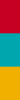 She ________ of medium height and she has beautiful ________ hair.
A．is; long black
B．has; black long
C．is; black long
D．has; long black
A